Objem kocky
Opakovanie:
Percentá
Povrch kocky
Nárys, bokorys, pôdorys
Mgr.  Z. Burzová
Kontrola DÚ
1.  Vypočítaj povrch kocky, ak hrana meria:
	a) 7cm	b) 6,2m	c) 0,14dm
	S=294cm2; S=230,64m2 ; S=0,1176dm2
2. Narysuj obraz kvádra s rozmermi 3cm,
   4 cm, 6 cm – Nadhľad sprava

3.                     26:13 = 2
Opakovanie:
1.  Vypočítaj: a) 63% z 80
		b) 120% z 300
	c) Koľko % z 80 je 13 ?
2.  Vo vlaku cestovalo 300 cestujúcich, z toho 9 bolo detí, ostatní boli dospelí. Koľko % cestujúcich boli dospelí ?
3.  Z dodávky ovocia museli pre poškodenie hnilobou vyradiť 15 kg, čo bolo 6% z hmotnosti celej dodávky. Koľko kg mala celá dodávka?
4.  Po zlacnení o 11% stál bicykel 97,90 €. Koľko stál pred zlacnením ?
= 50,4
= 360
16,25%
97% dospelých
250 kg celá
Pred zlacnením stál 110 €
Znázorni nárys, bokorys a pôdorys tejto stavby




Nárys	   Bokorys	       Pôdorys
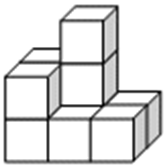 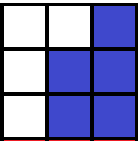 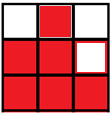 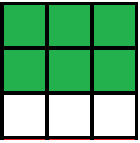 Vypočítaj povrch kocky s hranou dlhou:
a) 0,2 cm		b) 0,6m	       c) 1,4 cm
a=2cm		a=0,6cm		a=1,4cm
S=?			S = ?			S = ?
S = 6.a.a		S = 6.a.a		S = 6.a.a
S = 6.0,2.0,2	S = 6.0,6.0,6	S = 6.1,4.1,4
S = 6. 0,04		S = 6.0,36		S = 6.1,96
S = 0,24cm2	S = 2,16m2	S =11,76cm2

Povrch kocky je 0,24 cm2
Vypočítaj povrch kocky s hranou dlhou:
18 dm		b) 9,3 m	    c)  0,13 m







S = 1944 dm2	S = 518,94 m2	S = 0,1014 m2
Objem kocky
Z koľkých malých kociek je zložená veľká žltá kocka?
V = a . a .a
V = 3 . 3 . 3
V = 27 cm3
a = 3 cm
a = 3 cm
Veľkú žltú kocku tvorí 27 malých kociek. 
Objem kocky je 27 cm3 .
a = 3 cm
a  – dĺžka hrany kocky = 3 cm
Vypočítaj objem kocky s hranou dlhou:
5 cm		b) 9 m	    c)  6 m
a=5 cm		a= 9 m		a=6 m
V=?			V =  ?		V = ?
V = a.a.a		V = a.a.a		V = a.a.a
V = 5.5.5		V = 9.9.9	         V = 6.6.6
V= 125		V= 729		V = 216
V= 125cm3	V = 729m3	V =216cm3

Objem kocky je 125 cm3
Vypočítaj objem kocky s hranou dlhou:
0,8 m		b) 0,3dm	    c)  0,4 m







V = 0,512 m3	V = 0,027dm3	V= 0,0,064 m3
Objem kocky je 0,512 m3
S.P.
1.Vypočítaj objem kocky s hranou dlhou:
7 dm		b) 0,2m	    c)  21cm
    V = 343dm3	V = 0,008m3	V = 9261cm3
2. Vypočítaj povrch kocky s hranou dlhou 5 cm.		S = 150cm2
3.		 Zaznač nárys, bokorys a pôdorys 				stavby:
( S = 150cm2 )
DÚ
1.Vypočítaj objem kocky s hranou dlhou:
8 dm		b) 0,3 m	    c)  1,6 cm

2. Vypočítaj povrch kocky s hranou dlhou:
 a) 2 cm		b) 0,4 m	c) 2,7 dm

3. Narysuj kocku s hranou dlhou 5 cm –    	 	Nadhľad zľava